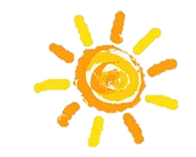 TOÁN:
Bài 23:
BẢNG CÁC SỐ TỪ 1 ĐẾN 100
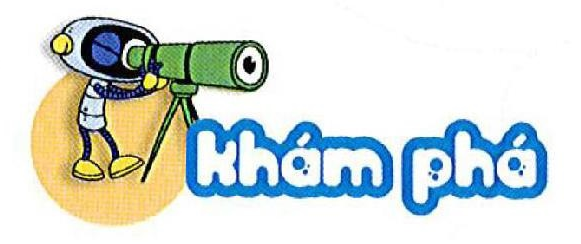 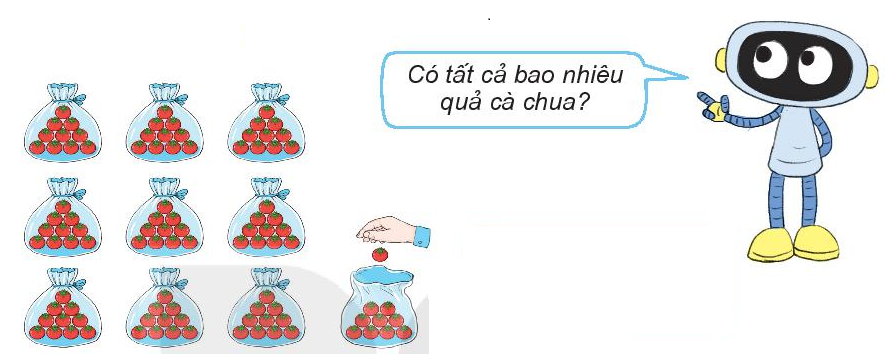 99 thêm 1 là 100
100 đọc là một trăm.
100 gồm 10 chục.
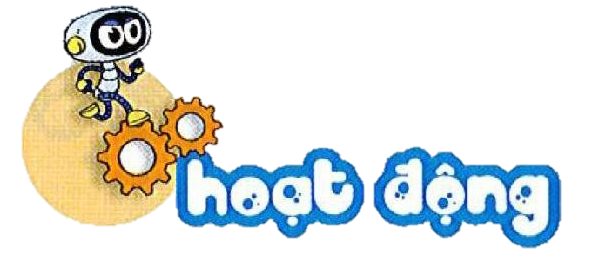 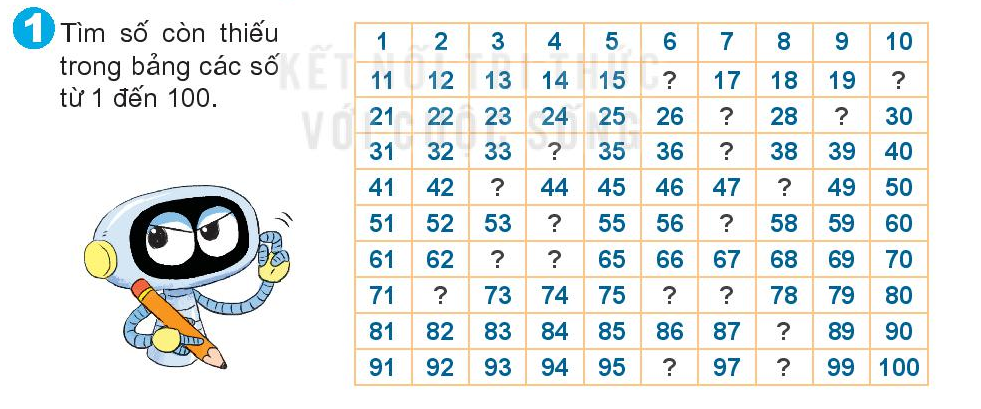 20
16
27
29
34
37
48
43
54
57
63
64
72
76
77
88
96
98
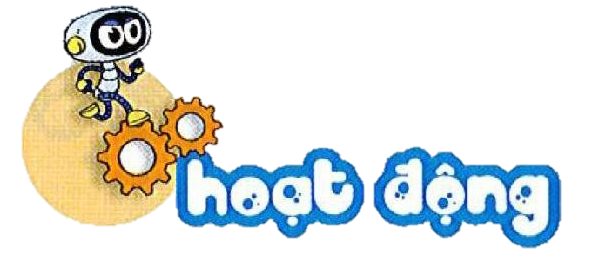 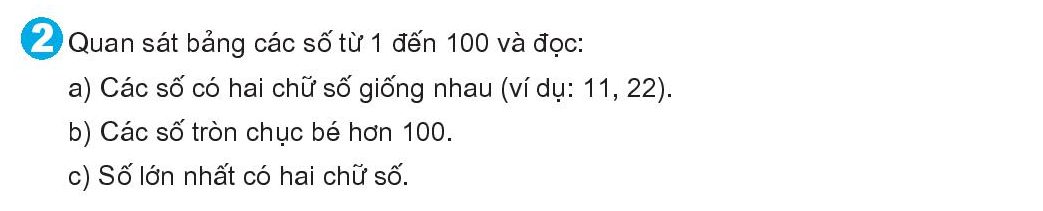 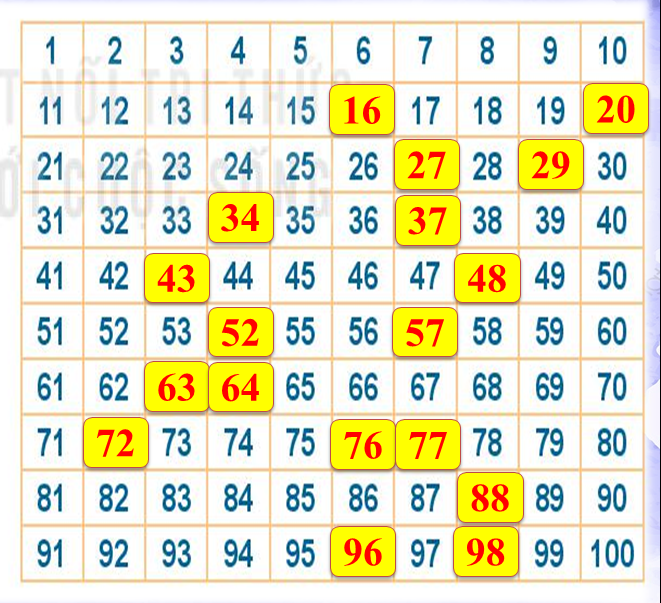 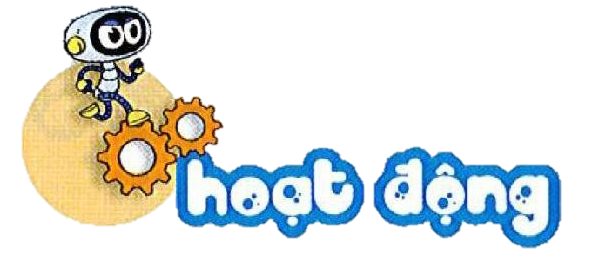 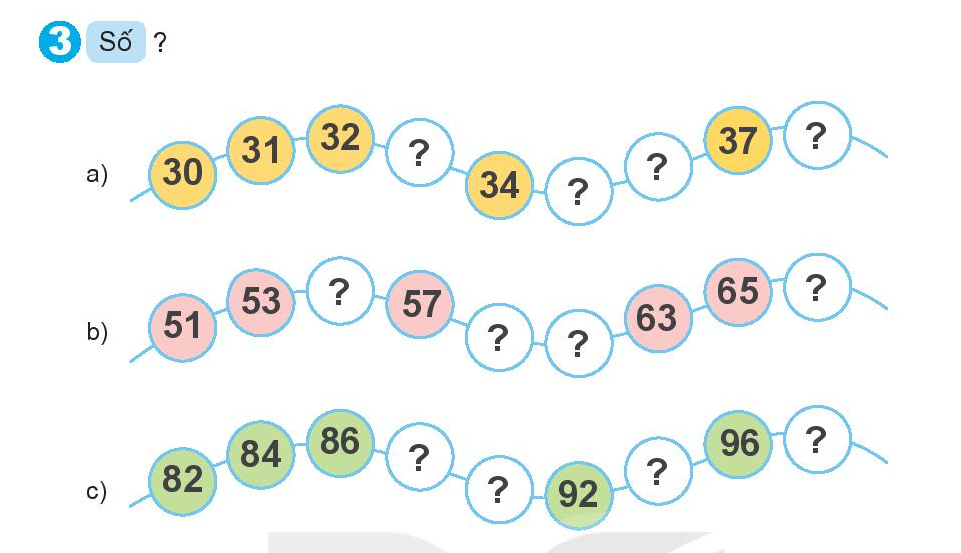 38
33
36
35
67
55
59
61
98
88
94
90
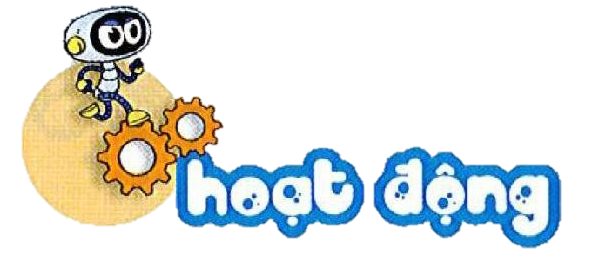 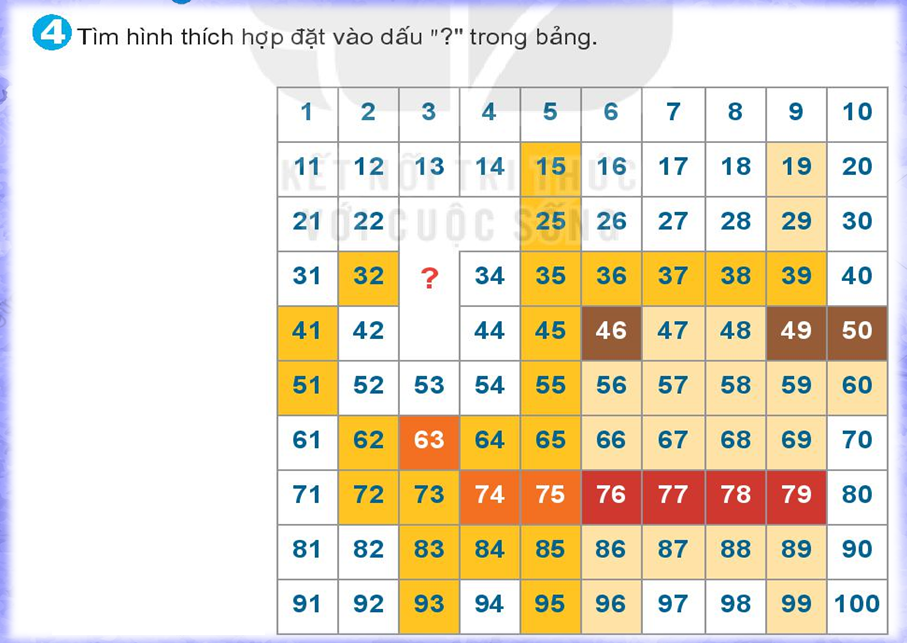 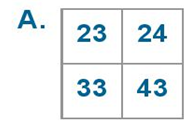 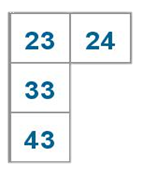 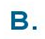 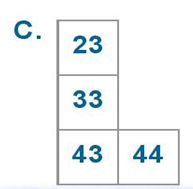 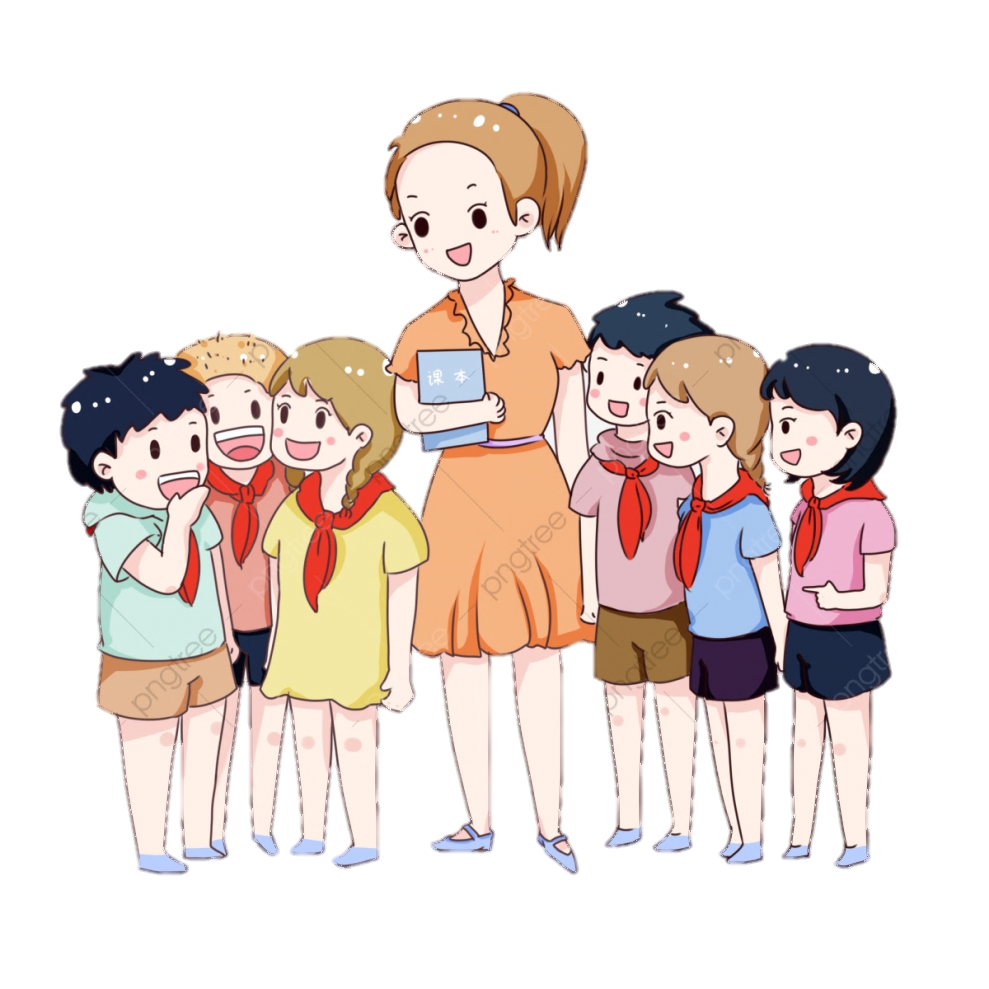